ANÁLISIS COMPARATIVO ESCENARIO DE RIESGO 02/03/2017
PRODUCTOS
ELABORACIÓN DE ESCENARIOS DE RIESGO, EN BASE AL PRONÓSTICO DEL AVISO METEOROLÓGICO

ELABORACIÓN DE ESCENARIOS DE RIESGO, EN BASE AL PRONÓSTICO DIARIO, PRIMER REPORTE 09:00

IDENTIFICACIÓN DE ÁREAS PROBABLES A SER AFECTADAS EN BASE AL ESCENARIO POR PRONOSTICO DIARIO, SEGUNDO REPORTE 12:00
COMPROBACION DEL ESCENARIO DE RIESGO
(DÍA 02 de Marzo 2017)
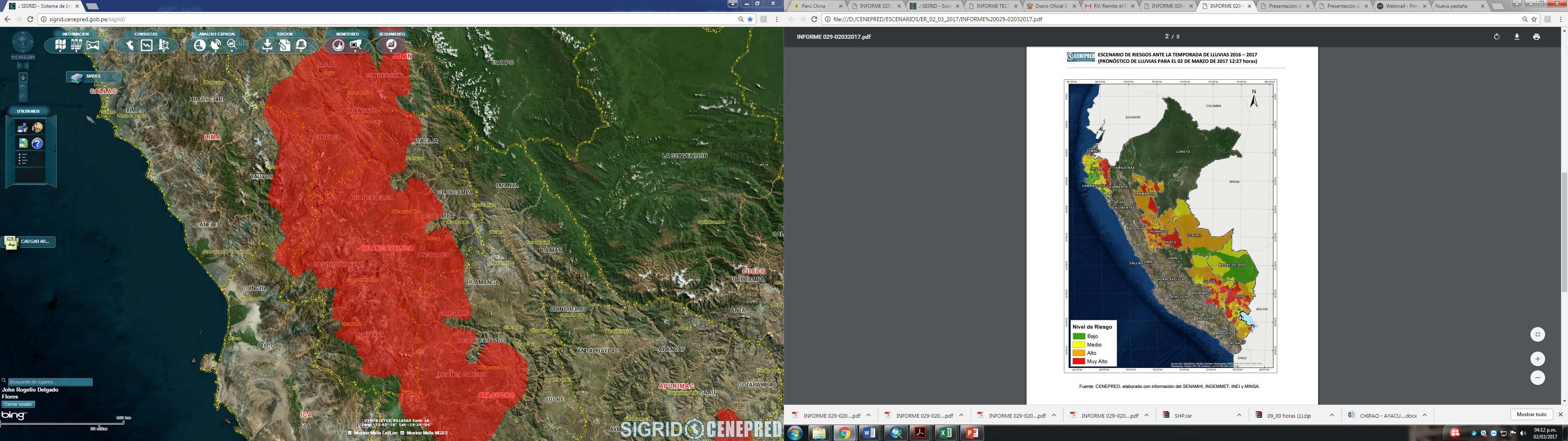 TODAS LAS EMERGENCIAS SE ENCUENTRAN DENTRO DEL AMBITO DE LOS ESCENARIOS
ESCENARIO DE RIESGO EN BASE AL PRONOSTICO DIARIO (02.03.17, 2°REPORTE 12:00)
EMERGENCIAS REGISTRADAS (02.03.17)
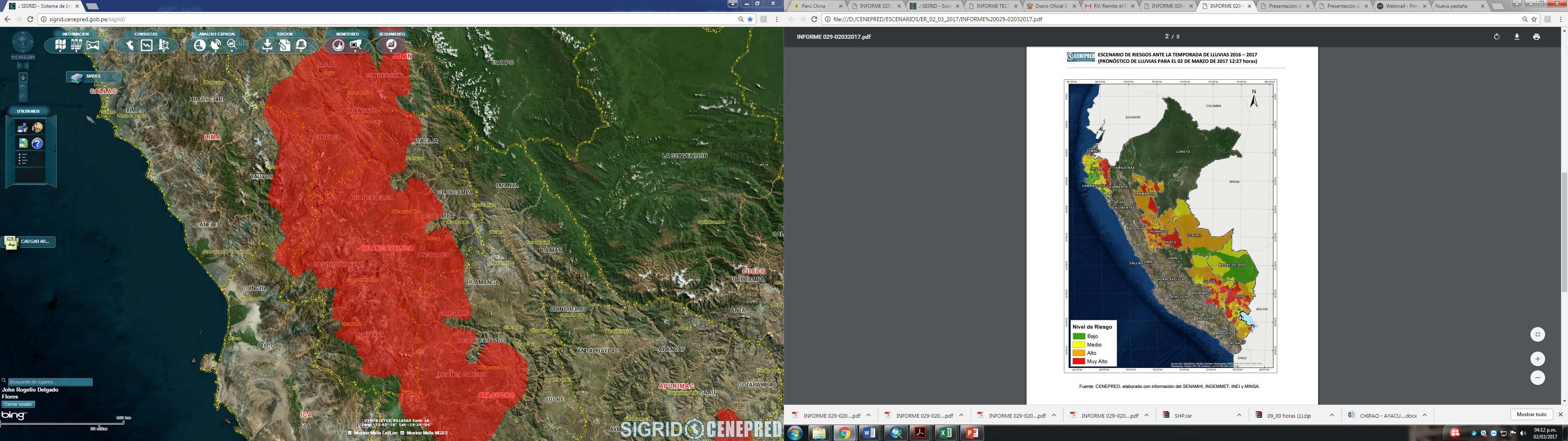 FUENTE: CENEPRED
FUENTE: SINPAD, EMERGENCIAS POR FENOMENOS METEOROLOGICOS (http://sinpad.indeci.gob.pe/sinpadweb/)
ESCENARIO DE RIESGO EN BASE AL PRONOSTICO DIARIO (02.03.17, 2°REPORTE 12:00)
EMERGENCIAS REGISTRADAS (02.03.17)
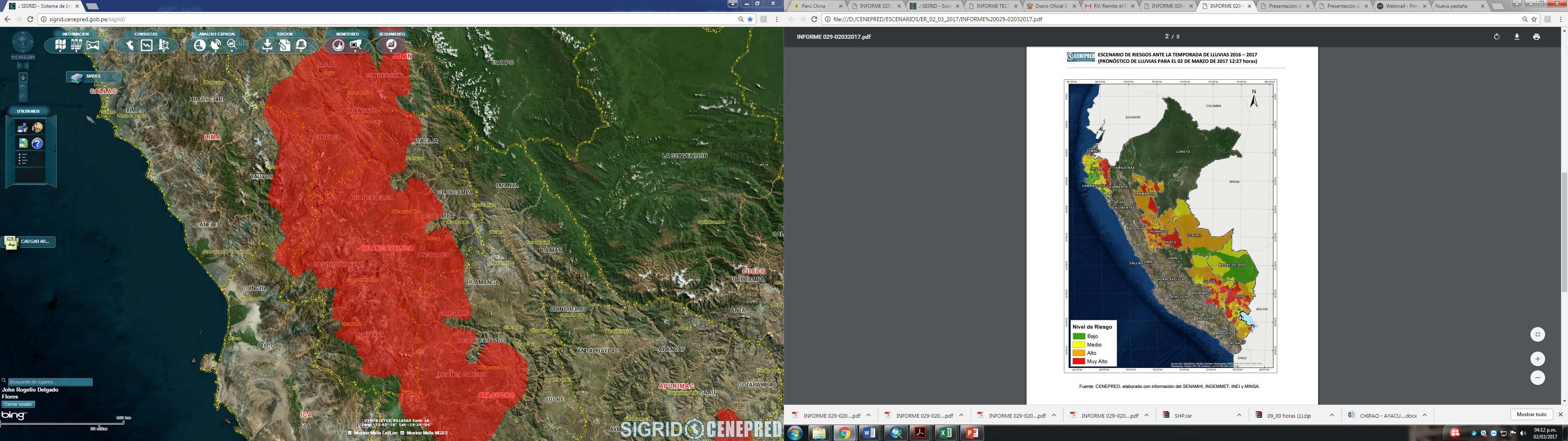 FUENTE: CENEPRED
FUENTE: SINPAD, EMERGENCIAS POR FENOMENOS METEOROLOGICOS (http://sinpad.indeci.gob.pe/sinpadweb/)
ESCENARIO DE RIESGO EN BASE AL PRONOSTICO DIARIO (02.03.17, 2°REPORTE 12:00)
EMERGENCIAS REGISTRADAS (02.03.17)
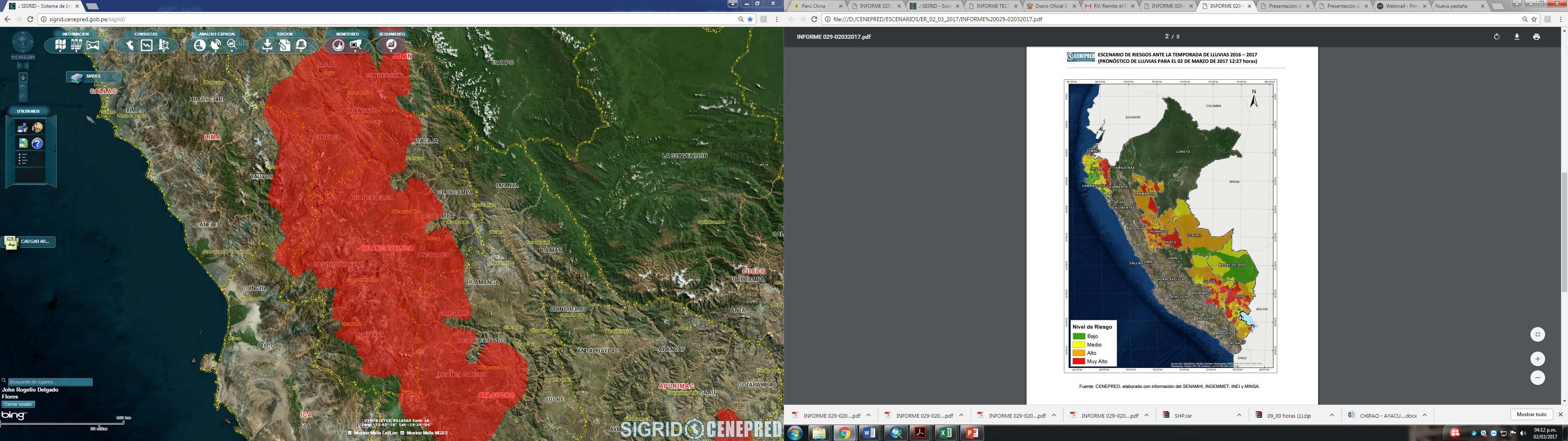 FUENTE: SINPAD, EMERGENCIAS POR FENOMENOS METEOROLOGICOS (http://sinpad.indeci.gob.pe/sinpadweb/)
FUENTE: CENEPRED
ESCENARIO DE RIESGO EN BASE AL PRONOSTICO DIARIO (02.03.17, 2°REPORTE 12:00)
EMERGENCIAS REGISTRADAS (02.03.17)
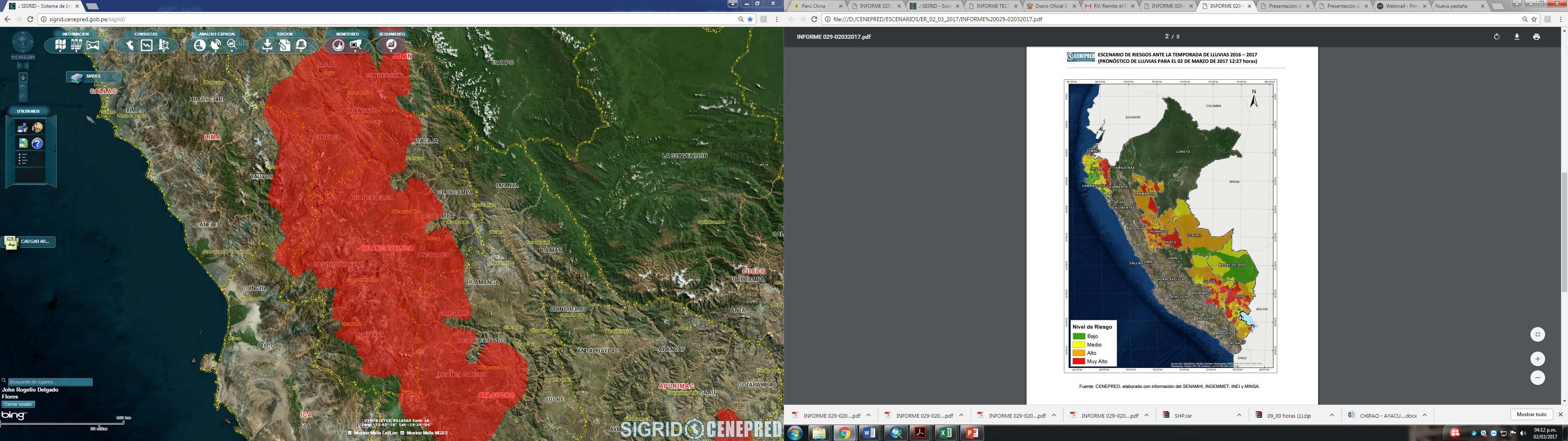 FUENTE: SINPAD, EMERGENCIAS POR FENOMENOS METEOROLOGICOS (http://sinpad.indeci.gob.pe/sinpadweb/)
FUENTE: CENEPRED
Consultas:
soporte-sigrid@cenepred.gob.pe